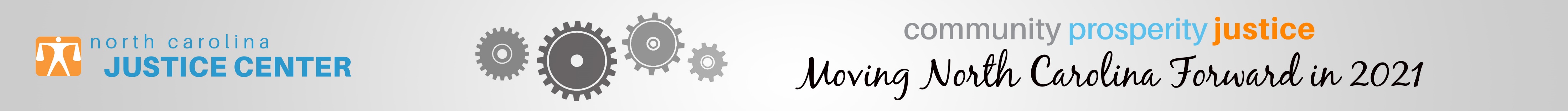 “Unprecedented” Period
Global Pandemic
Exposure of long-standing inadequate systems, inequities and disparities
Wealth/income, access to healthcare, affordable housing, childcare, education, internet…
Disproportionate impact on People of Color

Dis-and mis-information everywhere

Partisanship at new highs, Civility at new lows
2021 Legislative Briefing – NC & Federal
NORTH CAROLINA – Divided Government
2021 Legislative Session
Still NOT Over!
Opportunities Missed
Fix NC’s worst in the nation Unemployment Insurance Program
Provide Paid Sick Days and Paid Family & Medical Leave
Raise the Minimum Wage
Invest in Affordable Housing
Reinstate the Earned Income Tax Credit (EITC)

Budget just signed into law – Bipartisan effort
First State Budget in 4 years
No Closing of Health Care Coverage Gap
½ of Education funding required by Judge’s Order in Leandro 
One time federal $ used for what should be ongoing items
Tax Cuts throughout the decade
Elimination of Corporate Income Tax
Reduction of Personal Income Tax from 5.25% to 3.99%
Overwhelmingly benefit richest North Carolinians and out of state corporation
2021 Legislative Session, cont’d
Re-districting Done – Lawsuits result, again
Bad Voting Bills Surfacing – most likely will be vetoed
Some Positives
Budget Bill could have been much worse and has some good in it
Criminal Justice Reform – SB 300 – Could have been better
Expunction Expansion – SB 301 – Could have been better
Vetoes stopped harmful policies
Ending federal unemployment benefit supplement
Gun bills
Elimination of Tenant rights for families living in motels
“Ensuring Dignity & Nondiscrimination in Schools”
“Prevent Rioting and Civil Disorder”
Federal - Congress
Divided as well
US House –  221 Democrats & 213 republicans
US Senate – 50 Democrats & 50 Republicans & Democrat Vice President

6 Major Bills Passed & Executive Orders to Address the Pandemic Crisis - $5 Trillion+
Showed inability of the states, especially in the South, to provide needed assistance
Expanded Unemployment Insurance - Ended
Eviction Moratorium -Ended
Emergency Rental Assistance – Currently being deployed 
Paid Sick days to some extent - Ended
Small Business help –Ended
Help with Food Insecurity & Medicaid
3 Economic Income Payments from IRS – Ended
Advance Child Tax Credit – Only for 2021
Federal – Congress – Families Need Help
“Build Back Better” Bill – passed US House 220-213 on Nov. 19, 2021

Expands affordable health coverage for millions in states (NC) who have refused to expand Medicaid
Permanently extends American Rescue Plan’s increase in the Child Tax Credit
Increases access to stable & affordable housing
Phases in a universal pre-K program for 3 and 4 year olds
Enables workers to take paid time off to care for a new child or an ill loved one, or to deal with their own health issue
Allows immigrants without a documented status who have been in the US since the end of 2010 to work lawfully and live in the US without fear of deportation through 2031
Extends through 2024 a summer grocery benefit for children when schools are out and expand access to free school meals
Makes college more affordable